DISPOSITIVOS
COMUNICACION
Dispositivos de Comunicación:
Los dispositivos de comunicación son los que envían y reciben archivos de una computadora a otra. Entre los más comunes tenemos el módem y las tarjetas de red 
A continuación se presentan algunos de los dispositivos de almacenamiento más comunes.
Modem:
Un módem es un dispositivo que convierte las señales digitales del ordenador en señales analógica que pueden transmitirse a través del canal telefónico. Así pues, su trabajo es modular/demodular (mod/dem).
Tarjeta de Red:
Es el elemento fundamental en la composición de la parte física de una red de área local. Es una interfase hardware entre el sistema informático y el medio de transmisión físico por el que se transporta la información de un lugar a otro.
DISPOSITIVO SERVER
Un dispositivo terminal capaz de transmitir y de recibir la información cifrado con otros dispositivos terminales que pertenecen a un grupo, el abarcar: una unidad dominante del almacenaje que almacena una llave y una canceladura del cifrado del grupo llaves, la llave del cifrado del grupo para la información que cifra y de descifre transmitido y recibido con otros dispositivos terminales que pertenecen a grupo.
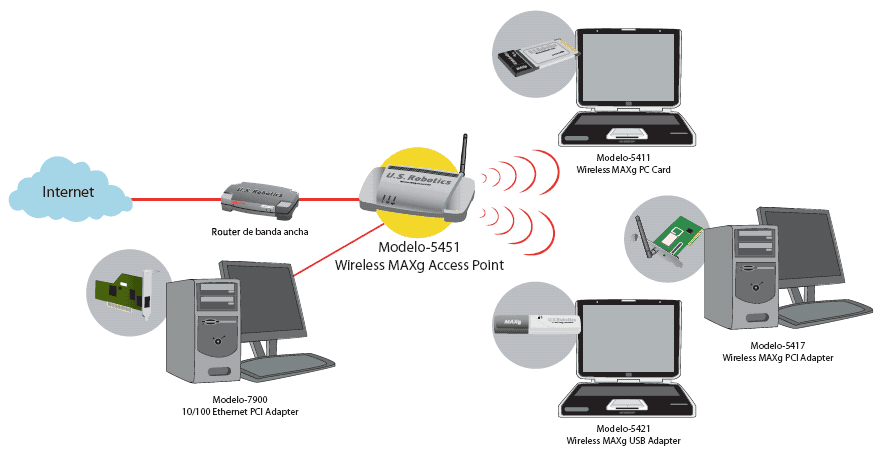